Letter to Santa Claus
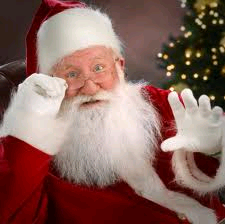 Dear Santa
Dear Santa the Claus, 
        we were very good boys so we want              	some gifts due it so here are our wishes:
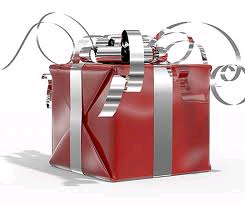 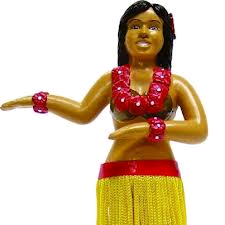 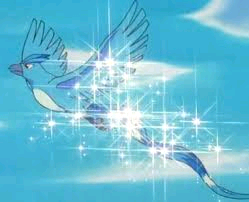 Our wishes:
1. We want peace in the World, without any war because all people deserve to live peacefully.
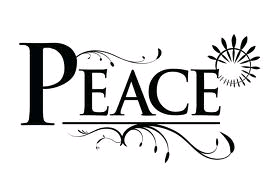 Our wishes:
2. We want to have good jobs when we grow up
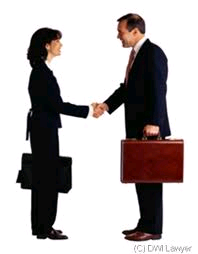 Our wishes:
3. We would like better marks in school so we can get into schools we wish
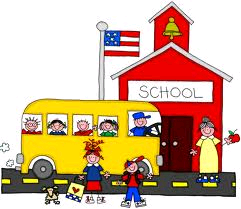 Our wishes:
4. We want to have a nice family when we grow up
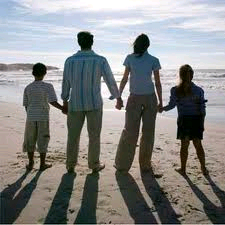 Our wishes:
5. We want to be healty and happy
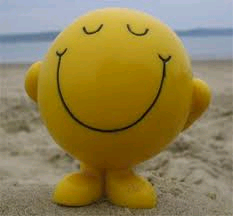 Our wishes:
6. We would like to be famous
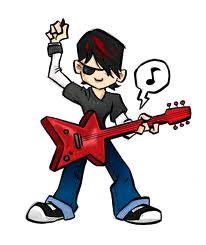 Our wishes:
7. We would like to have nice Christmas trees every year in my house
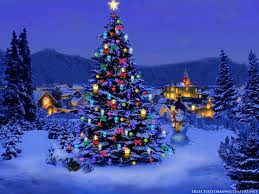 Our wishes:
8. We want that you give us alot of animals because we like animals very very much
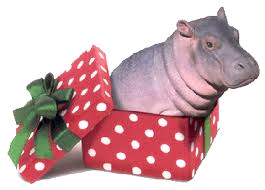 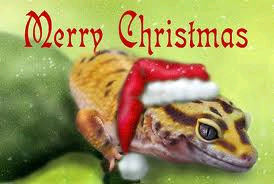 Our wishes:
And our last wish is to meet you Santa in person! 
Merry Christmas   - Sretan Božić
MADE BY: Karlo J.  	         Simon K.	        Zvonimir M.	         Dario T.us
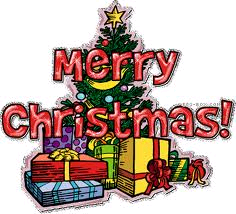